Fig. 3 Between-group differences in activity associated with degraded versus non-degraded stimuli. The figure is ...
Brain, Volume 128, Issue 11, November 2005, Pages 2597–2611, https://doi.org/10.1093/brain/awh632
The content of this slide may be subject to copyright: please see the slide notes for details.
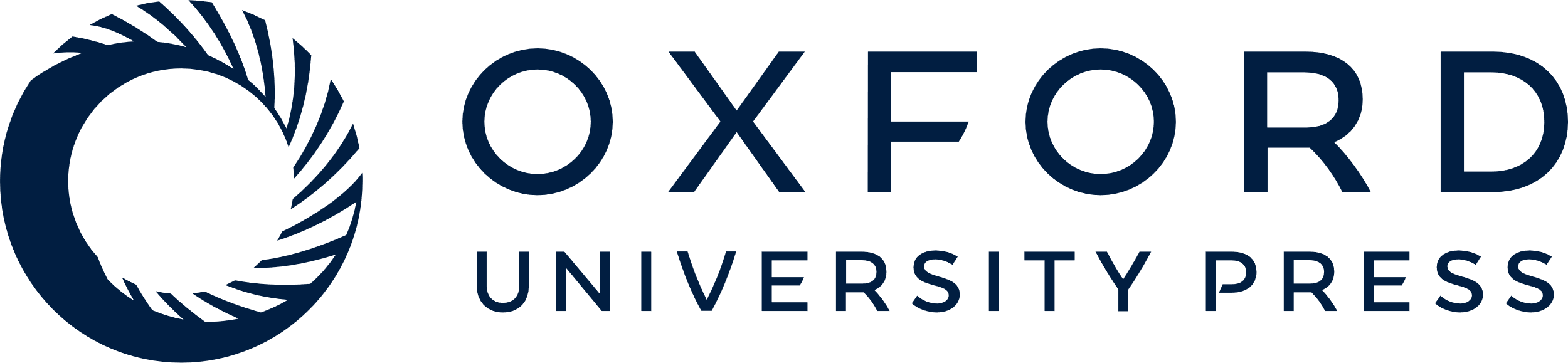 [Speaker Notes: Fig. 3 Between-group differences in activity associated with degraded versus non-degraded stimuli. The figure is presented as described previously. See Table 3 for co-ordinates.


Unless provided in the caption above, the following copyright applies to the content of this slide: © The Author (2005). Published by Oxford University Press on behalf of the Guarantors of Brain. All rights reserved. For Permissions, please e-mail: journals.permissions@oxfordjournals.org]